La voix passive
Lingua magistrale per il Turismo - a.a. 2022-2023 Secondo semestre
1
Définition
La forme active et la forme passive présentent un même fait de deux points de vue différents.

	a) Les députés 	        votent 			la loi


	b) La loi 		      est votée 		par les députés.

Dans les deux cas (a - forme active et b - forme passive), le verbe est conjugué au présent de l’indicatif.
Lingua magistrale per il Turismo - a.a. 2022-2023 Secondo semestre
2
Passage de l’actif au passif
Seuls les verbes transitifs directs peuvent se mettre à la forme passive
Lingua magistrale per il Turismo - a.a. 2022-2023 Secondo semestre
3
Emplois
À quoi sert la forme passive ?
À insister sur le résultat de l’action
À mettre en évidence l’objet de l’action
Comparez :  Les députés votent la loi  / la loi est votée par les députés
On sous-entend souvent le complément d’agent (en réalité, le sujet de l’action)
À  remplacer le pronom indéfini « on » quand on ne connaît pas l’auteur de l’action :
On a cambriolé l’appartement / L’appartement a été cambriolé entre 3 heures et 15 heures.
À décrire : dans ce cas, le verbe être est sous-entendu
Lingua magistrale per il Turismo - a.a. 2022-2023 Secondo semestre
4
La conjugaison passive
Le temps du verbe est indiqué par l’auxiliaire être. Le participe passé s’accorde toujours avec le sujet.
			Présent			      la loi est votée	
			Imparfait				était votée	
			Futur				sera votée	
			Passé composé 			a été votée	
			Conditionnel présent		serait votée	
			Conditionnel passé		aurait été votée	
			Subjonctif présent			soit votée	
			Subjonctif passé			ait été votée	
			Futur proche			va être votée	
			Passé récent			vient d’être votée	
			Présent progressif			est en train d’être votée
5
Lingua magistrale per il Turismo - a.a. 2022-2023 Secondo semestre
Ordre des mots
Négation et compléments suivent les règles (voir la fiche sur les pronoms).
Nous avons accompagné les enfants à l’école
Les enfants ont été accompagnés à l’école
Les enfants y ont été accompagnés
Ils n’y ont pas été accompagnés
L’adverbe se place entre l’auxiliaire et le participe passé 
Cette loi sera rapidement votée à l’unanimité.
Lingua magistrale per il Turismo - a.a. 2022-2023 Secondo semestre
6
Exercice : Mettez les phrases de ce texte à la forme active.
1. Une solution a été trouvée par le gouvernement à la crise qui l’oppose au monde paysan. 
Le gouvernement a trouvé une solution à la crise qui l’oppose au monde paysan.
2. Des subventions seront rapidement versées aux éleveurs par l’Union européenne et par le gouvernement français. 
L’Union européenne et le gouvernement français verseront rapidement des subventions aux éleveurs.
3. Des mesures seront prises par les services des douanes pour empêcher les importations illégales.
Les services des douanes prendront des mesures pour empêcher les importations illégales.
Lingua magistrale per il Turismo - a.a. 2022-2023 Secondo semestre
7
Avec les verbes « devoir », « pouvoir », « sembler », « paraître », la transformation passive est faite sur l’infinitif :

Ils devront présenter leur projet bientôt. 
➝ Leur projet devra être présenté bientôt.
Nous pourrons annuler le séjour jusqu’au 15 juin.
➝ Le séjour pourra être annulé jusqu’au 15 juin.
La responsable RH semble avoir rédigé cette note
➝ Cette note semble avoir été rédigée par la responsable RH.
Lingua magistrale per il Turismo - a.a. 2022-2023 Secondo semestre
8
Le complément d’agent
Le complément d’agent est introduit par la préposition par (cette phrase est elle-même à la forme passive).
Certains verbes sont suivis à la forme passive par un complément introduit par de.
Verbes de description, surtout quand l’agent est inanimé, comme être orné, être décoré, être rempli, être couvert, composé, etc. :
Le conseil d'administration est composé de quatre membres
Son calendrier est rempli de rendez-vous.
Verbes de sentiment : être aimé, admiré, apprécié, respecté, craint etc.
Il est apprécié de tout le monde.
Avec les verbes connaître, oublier, ignorer :
Elle était connue de tout le quartier.
Lingua magistrale per il Turismo - a.a. 2022-2023 Secondo semestre
9
Expressions du passif
La forme pronominale de sens passif
Dans les mots «estomac» et «tabac», le «c» ne se prononce pas (v. forme pronominale)  =  le «c» n’est pas prononcé.
Le verbe faire + infinitif
L’entreprise a fait réaliser un sondage d’opinion sur les produits transgéniques
     Un sondage d’opinion a été réalisé.
Se faire et se laisser (semi-auxiliaires pronominaux) + infinitif : le sujet est toujours un animé, l’agent peut ne pas être exprimé.
Il s’est fait licencier       il a été licencié
Elle s’est laissé soigner     elle a été soignée.
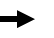 10
Lingua magistrale per il Turismo - a.a. 2022-2023 Secondo semestre
Exercice
Utilisez « se faire » ou « se laisser » + infinitif à la place de la forme passive.
1. Elle a été renversée par une voiture. 
Elle s’est fait renverser par une voiture.
2. Il a été agressé dans la rue et n’a pas réagi. 
Il s’est fait agresser dans la rue et n’a pas réagi
3. Ils ont été punis par le maître. 
Ils se sont fait punir par le maître.
4. Il a été séduit par son sourire. 
Il s’est fait séduire par son sourire.
5. Vous avez été battu et vous ne vous êtes pas défendu ? 
Vous vous êtes laissé battre sans vous défendre ?
6. Elle a été entraînée dans une histoire bizarre.
Elle s’est laissé entraîner dans une histoire bizarre.
Lingua magistrale per il Turismo - a.a. 2022-2023 Secondo semestre
11
Nominalisation
La nominalisation est le fait de former un nom à partir d'un verbe ou d’un adjectif. Elle est souvent utilisée pour abréger une phrase dans la rédaction de notes, de titres, de légendes etc. Elle découle souvent dans ce cas d’une phrase passive.

Exemple : 
Création d’une task force contre la pandémie 
     Une task force a été créée contre la pandémie.
Lingua magistrale per il Turismo - a.a. 2022-2023 Secondo semestre
12